«Мой город»1910 – 2010Шимановску – 100 лет
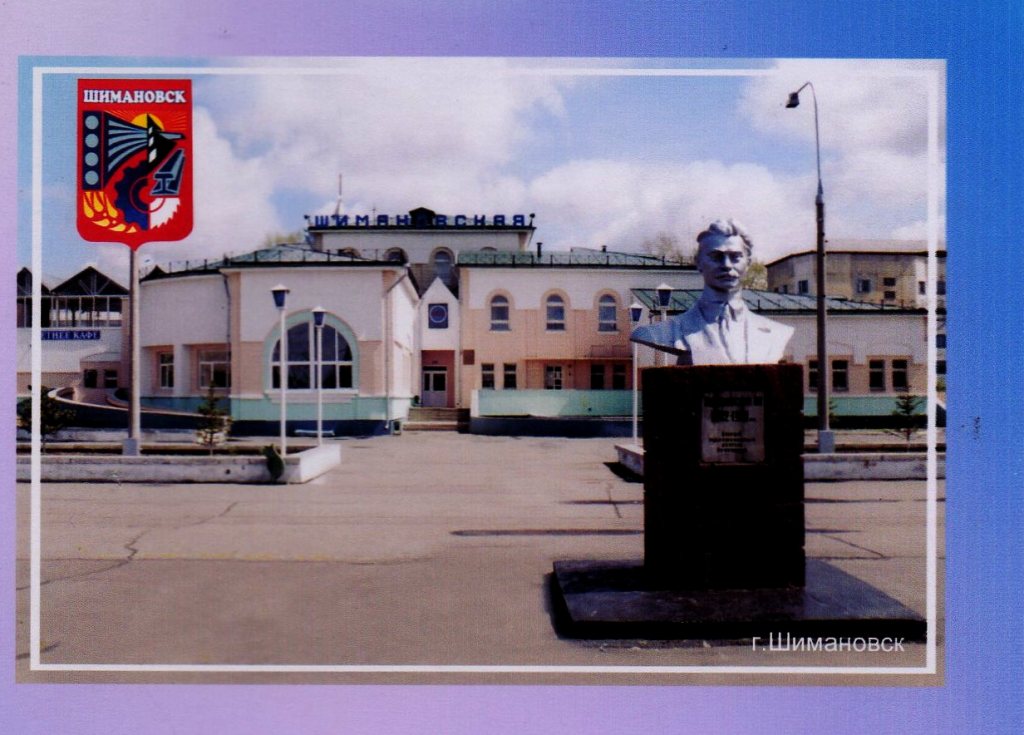 Составила                                            Кистень т.а.
маленький город на перушке – речке. Здесь в тебя верят, здесь любят и ждут.Есть на земле дорогое местечко.Люди его шимановском зовут.Скоро сто лет ему, но, между прочим, город наш молод и знаменит…светлое небо и ясные ночи, а на холме моя школа стоит.Многое помнит дорога железная,нравится ей наш красивый вокзал.Для ребятишек есть много полезного:Глянь в цдт – разбегутся глаза!Лес на окраинах густо разросся,климат что надо, приедешь – поймёшь.Праздники, митинги, «мили» и кроссы –всюду участвует молодежь.Коротко так я представлю свой город,точку на карте, где люди живут.Неповторим для меня он и дорог.Здесь вас поддержат, помогут, поймут.                                                         Меше руслан, 15 лет                                Выпускник мдобу Детский сад №8                                выпускник МОАУ Сош №3- 2009
Шимановск.   Улица комсомольская
Улица орджоникидзе
Улица орджоникидзе
Улица первомайская
Улица орджоникидзе
Микрорайон 1 «сказочный городок»
Улица орджоникидзе
Он самый обычный,
Он самый простой.
Он маленький, тихий,
Он очень родной.
Мы все его любим.
Он наш городок,
Знакомый, привычный,
Совсем молодой.
Порой затихает,
Порой всех заводит,
Мне кажется, возраст его
Переходный.
Он должен пройти через все испытания!
Такое ему от меня
Пожелание

                            Удавченко Таня, 11 лет
                 Выпускница МДОБУ Детский сад №8
            Выпускница МОАУ СОШ №3- 2014